Constipation
Constipation is a condition characterised by the passage of hard, dry stools less frequently than by the person’s normal pattern.
Patient Assessment
Details of bowel habit
Associated symptoms….
Bowel cancer
Diet and lifestyle
Medication (laxative abuse, drugs can induce constipation)
Associated symptoms
Abdominal discomfort, 
    bloating and nausea                      Mild Case

Colicky abdominal pain, 
    abdominal distension                    Severe Case
    and vomiting                                 (obstruction)
                                                                    
Blood in the stool                       Haemorrhoid or 
                                                         anal fissure
drugs can induce constipation
Analgesics and opiates (Dihydrocodeine, codeine), 
Antacids (Aluminium salts), 
Anticholinergics (Hyoscine),
Anticonvulsants (Phenytoin), 
Antidepressants (Tricyclics, selective serotonin reuptake inhibitors)
Antihistamines (Chlorpheniramine, promethazine), 
Antihypertensives (Clonidine, methyldopa),
Anti-Parkinson agents (Levodopa), 
Iron,
Laxative abuse.
When to refer
Change in bowel habit of 2 weeks or longer
Presence of abdominal pain, vomiting, bloating
Blood in stools
Prescribed medication suspected of causing symptoms
Failure of OTC medication
Treatment timescale
A-If the pharmacist gives non-pharmacologic advice only, then the treatment timescale is 
    2 weeks.
B-If the pharmacist gives laxative drug, then the treatment timescale is 1week only.
Management
Non-pharmacologic advices:
1. Increasing the amount of dietary fiber,
2. Maintaining fluid consumption,
3. Doing regular exercise.
Pharmacological Treatment
The drug selection should be based on:
Patients characteristics (age, pregnancy…), 
Patient preference,
How quickly an effect is needed, 
Side effects,
Cost.
Patient Preferred Laxative
Special cases
Constipation in pregnancy
Constipation in the elderly
Constipation in children
Laxative abuse
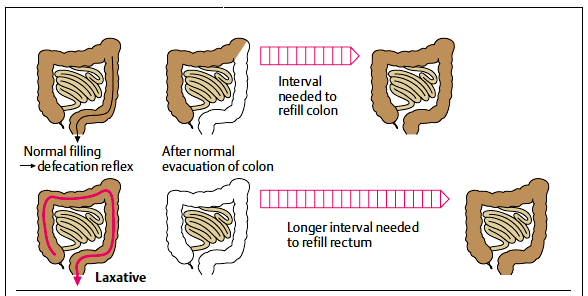 When to refer
Laxative Abuse In Chronic Constipation
Diarrhoea
Diarrhoea is defined as an increased frequency of bowel evacuation, with the passage of abnormally soft or watery faeces.
Patient assessment
Age
Duration
Severity
Symptoms
Recent travel abroad
Causes of Acute Diarrhoea
< 14 days
Viral 
Bacterial
Protozoan
Causes of Chronic Diarrhoea> 4 weeks
Irritable Bowel,
Bowel Tumour, 
Inflammation of The Bowel (Ulcerative Colitis or Crohn’s Disease), 
An Inability to Digest or Absorb Food (Malabsorption, Coeliac Disease) or Diverticular Disease of The Colon.
Medication
Medicines already tried…The pharmacist should establish the identity of any medication that has already been taken to treat the symptoms in order to assess its appropriateness.
Other medicines being taken…Details of any other medication being taken (both OTC and prescribed) are also needed, as the diarrhoea may be drug induced.
Some Drugs that may cause Diarrhea:
Antacids: Magnesium salts
Antibiotics
Antihypertensives: methyldopa; beta-blockers (rare)
Digoxin (toxic levels)
Diuretics (furosemide)
Iron preparations
Laxatives
Misoprostol
Non-steroidal anti-inflammatory drugs
Selective serotonin reuptake inhibitors
When to refer
Diarrhoea of greater than
1 day’s duration in children younger than 1 year
2 days’ duration in children under 3 years and elderly patients
3 days’ duration in older children and adults
Association with severe vomiting and fever
Recent travel abroad
Suspected drug-induced reaction to prescribed medicine
Presence of blood or mucus in the stools
Pregnancy
Symptoms of Dehydrations
Children
Dry mouth, tongue and skin
Fewer or no tears when crying
Decreased urination (less than 4 wet diapers in 24 hours)
Sunken eye, cheeks or abdomen
Sunken fontanel
Decreased skin turgor
Irritability or listlessness
Adults
Increased thirst
Decreased urination
Feeling weak or lightheaded
Dry mouth/ tongue
Management
Oral rehydration therapy (ORT),  1day in children; 
2 days in others
    Amount of ORT to be offered:
                                              Quantity of solution
Age                                             (per watery stool)
Under 1 year                          50 mL (quarter of a glass)
1–5 years                                 100 mL (half a glass)
6–12 years                               200 mL (one glass)
Adult                                       400 mL (two glasses)
Antimotility Drugs 
Loperamide
Diphenoxylate/atropine (Co-phenotrope)
Morphine

Adsorbents
Kaolin
Irritable Bowel Syndrome (IBS)
IBS is chronic, functional bowel disorder in which abdominal pain is associated with intermittent diarrhoea, sometimes alternating with constipation, and a feeling of abdominal distension.
the condition appears to be higher in women.
It often seems to be triggered by stress, and many IBS sufferers have symptoms of anxiety and depression. Some sufferers have food intolerances which trigger their symptoms.
Patient Assessment
Age
Symptoms (Abdominal pain, Bloating, Bowel habit)
Other symptoms (Nausea; vomiting, backache, lethargic and tired, Urinary symptoms like frequency, urgency and nocturia).
Periodicity
Previous history
Aggravating factors
Medication
When to refer
Children
Older person with no previous history of IBS
Pregnant women
Blood in stools
Unexplained weight loss
Caution in patients aged over 45 years with changed bowel habit
Signs of bowel obstruction
Unresponsive to appropriate treat
Treatment timescaleSymptoms should start to improve within 1 week.
Management
A-Diet
B-Antispasmodics
Mebeverine hydrochloride
Alverine citrate
Peppermint oil
Hyoscine butyl bromide
C-Laxative and Antidiarrheals